Organs of Speech
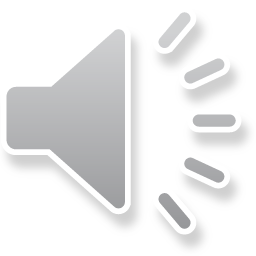 ORGANS OF SPEECH
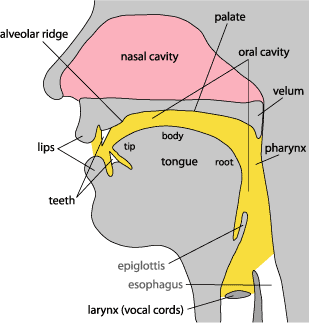 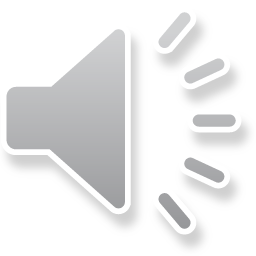 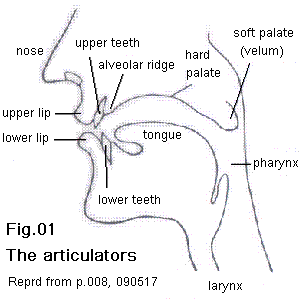 Vocal Cords
Food Pipe
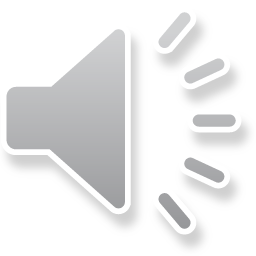